写真を
入れて
ください
＃MeToo
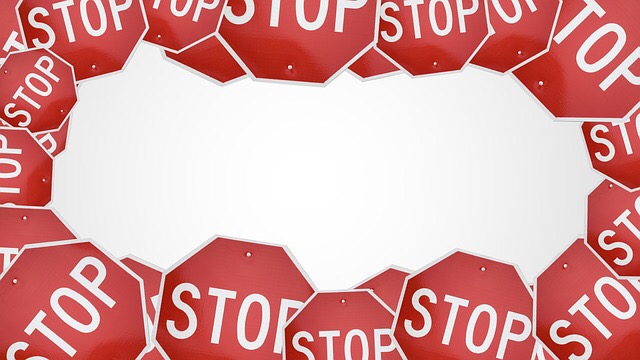 What is
セクシュアル・ライツ
写真を
入れて
ください
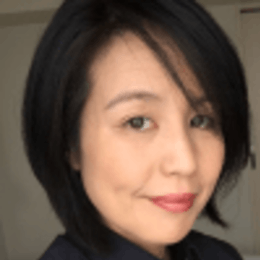 Sexual Rights
写真を
入れて
ください
すべての人の性的自己決定権が守られる社会の実現のために
あなた自身が考えるためのセミナーです
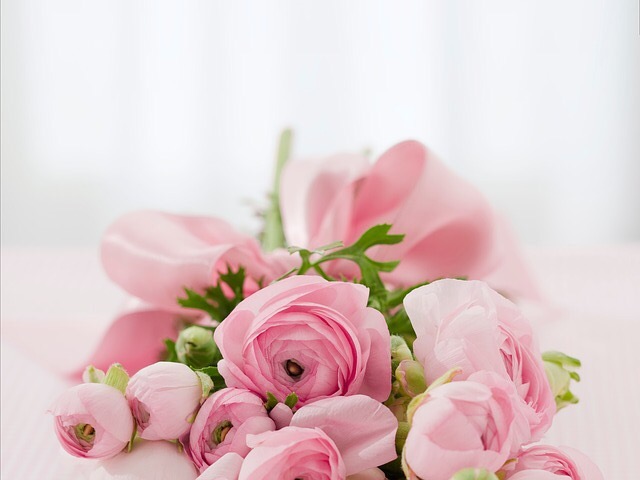 ５月１９日
１４：００～１６：００
日
先着５０名様
参加費：３,０００円
　　　　　虹色のたね正会員さま　賛助会員さまは無料
写真を
入れて
ください
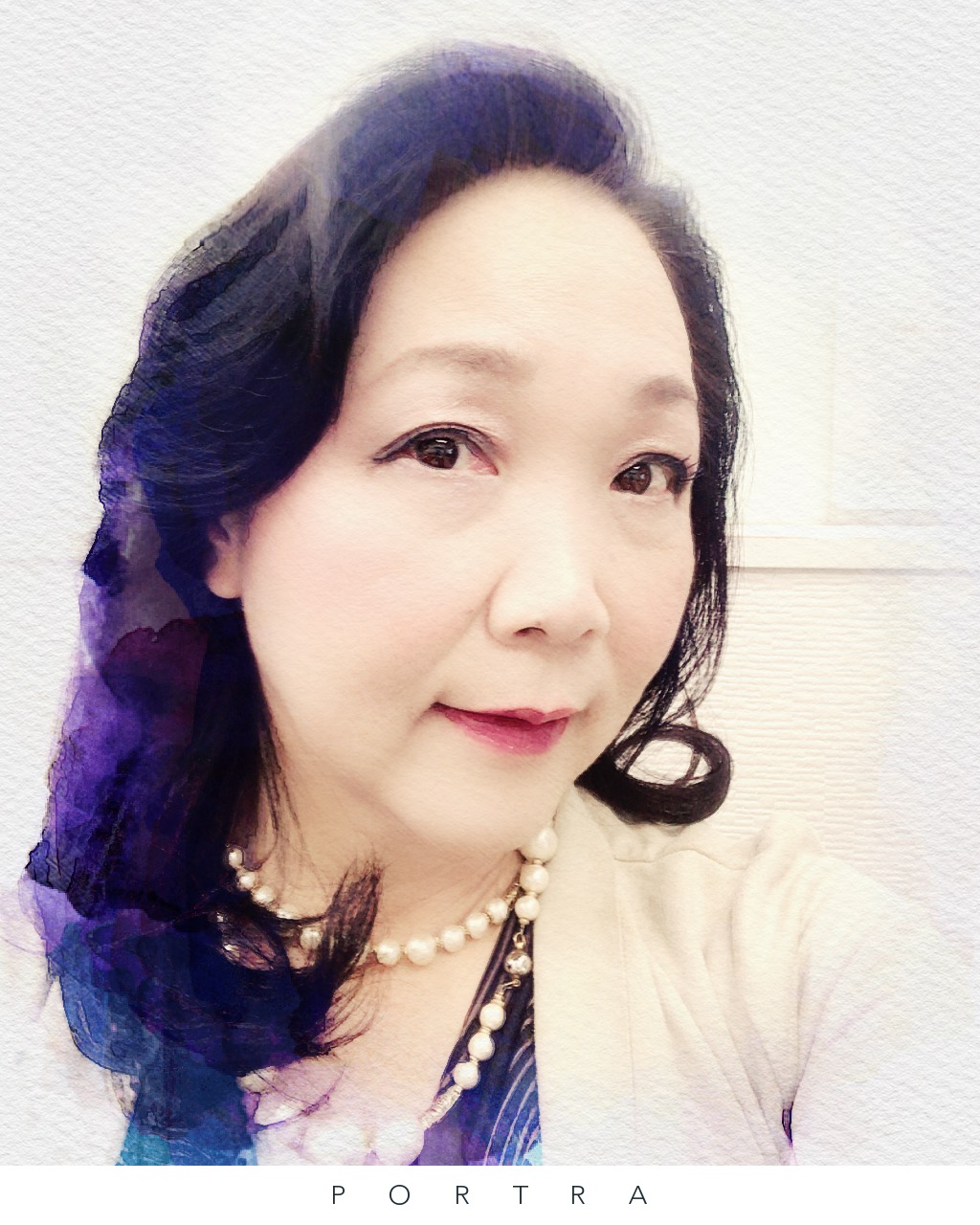 場所：横浜開港記念会館　９号室
土
横浜市中区本町１−６
1４：00～1５：00
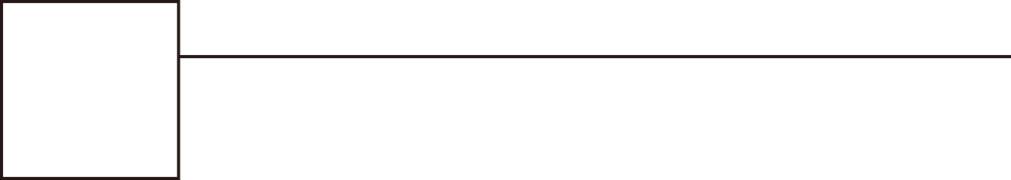 第１部
「STAND」ー立ち上がる選択
講師：大藪　順子（フォトジャーナリスト）
1５：00～1６：00
写真を
入れて
ください
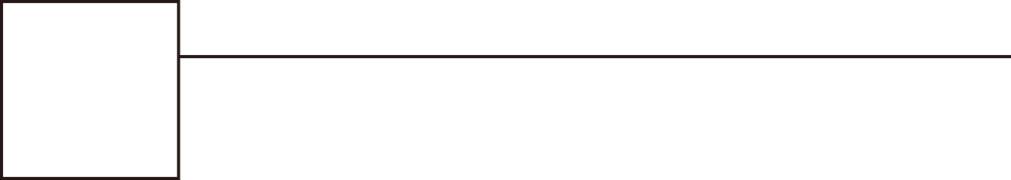 第２部
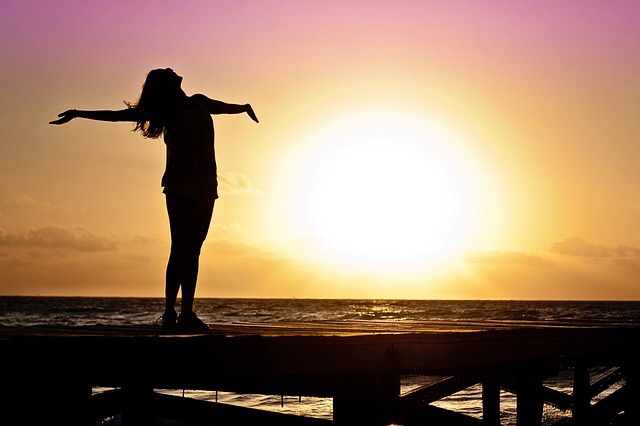 「私たちの権利を守るために」
パネルディスカッション
　コーディネーター　池畑博美
NPO法人虹色のたね事務局
お申込みお問い合わせ
045−313−2416
info@npo-nijiiro.org
ＴＥＬ
MAIL